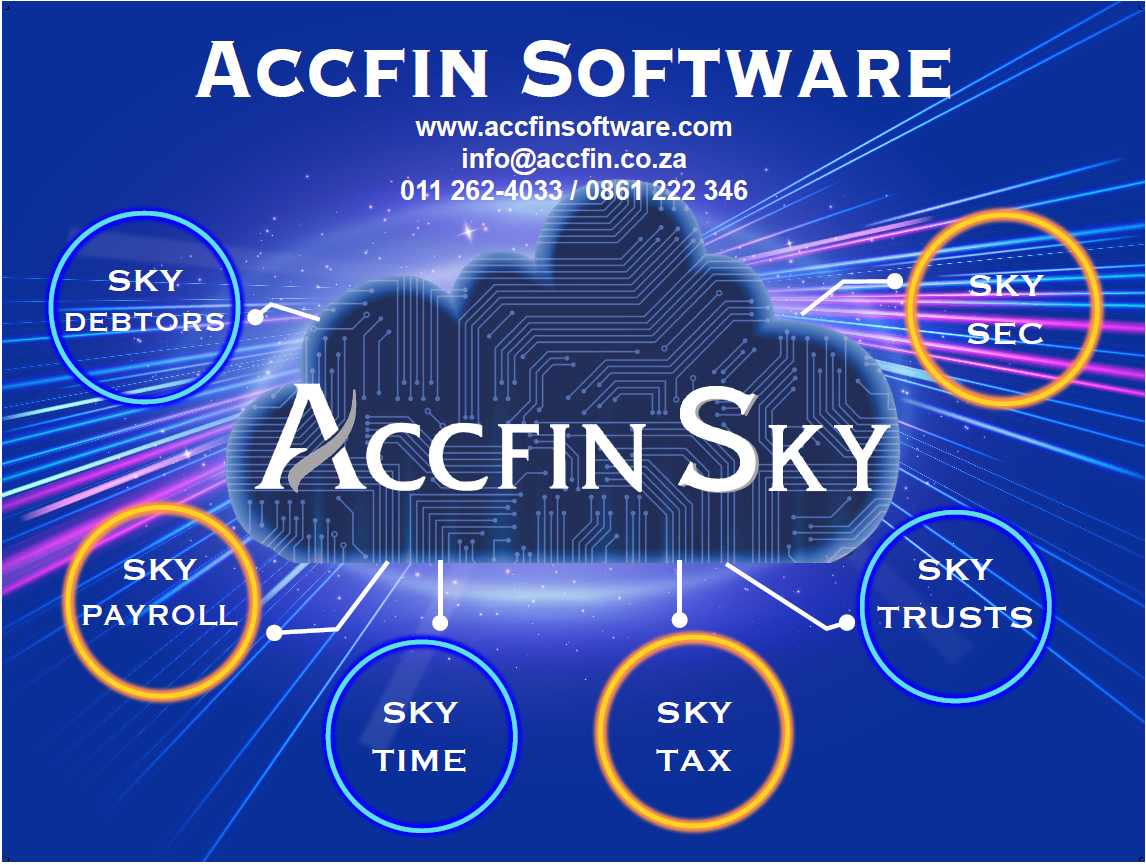 FIC – Financial Intelligence Centre
Financial Intelligence Centre Act, 2001 (Act No. 38 of 2001) (the FIC Act) 
	And amendments Dec 2022
Money laundering (ML), Terrorist financing (TF) and Proliferation Financing (PF)
Compliance and Sanctions



Accountable Institutions
Failure to register with the Centre or failure to provide or update any information in terms of section 43B of the FIC Act can lead to administrative sanctions in terms of section 61A of the FIC Act
financial penalty of up to R10 million for a natural person or R50 million for a legal person.
TRUST AND COMPANY SERVICE PROVIDERS
A trust and company service provider (TCSP) is listed in item 2 of Schedule 1 of the FIC Act as an accountable institution. 

A “trust and company service provider (TCSP)” is any person in the ordinary course of business who assists their client in the creation, operation and management of an external company, a foreign company, a close corporation or a trust. This includes attending to the registration of the business entity with the relevant authority. 
Organisations that provide the services of a TCSP will be considered as an accountable institution, regardless of whether their employees are auditors, accountants or other professionals. 
Given the unique nature of the services offered by TCSPs, they are susceptible to abuse by entities seeking to misuse corporate structures to facilitate the movement of illicit funds. There are several listed money laundering (ML), terrorist financing (TF) and proliferation financing (PF) risk indicators that can be considered by TCSPs

The above is from the Public Compliance Communication guidelines.
What needs to be done
Register 
	( Due date was 21 March 2023)
	Risk Management and Compliance Program (RMCP)
		The systems, policies, procedures and controls to manage ML/TF risks as 		       well as the levels of due diligence must be documented in an RMCP. 
   Perform the Due Diligence as contained in the RMCP
On-Boarding
Transaction
Updated TFS list

   Record Keeping
On-Boarding
New clients and all existing clients to be treated as new clients initially

   Establish and verify client’s identity

   Supplementary Documentation

   Client declarations

   Due diligence

This is not a one size fits all
Dependant on your specific practice, size, type of clients, services etc
On-Boarding – Clients identity
For a Natural person
Name
Identity / registration
Addresses
Contact details
Registrations with authorities and regulatory bodies
Tax Number
On-Boarding – Clients Identity
In addition to the above, for a legal person (Company, CC , Trust)
   Attributes to Establish and verify Legal person’s identity
 The name under which the legal person has been incorporated; 
 Its form, e.g. whether it is a company or a close corporation; 
 The registration number under which it is incorporated, if applicable; 
 The address of its registered office; 
 Its directors or members, as may be applicable; 
 Its ownership and  control structure (shareholders)
 Its senior management e.g. its chief executive officer; 
 Its trading name if it is different from the name under which it has been incorporated; 
 Its business address if it is different from the address of its registered office; and 
 Its income tax or value added tax numbers.
Furthermore, an accountable institution must also establish who the beneficial owner of the legal person is and take reasonable steps to verify the beneficial owner’s identity 
More on this later
On-Boarding Supplementary Documentation
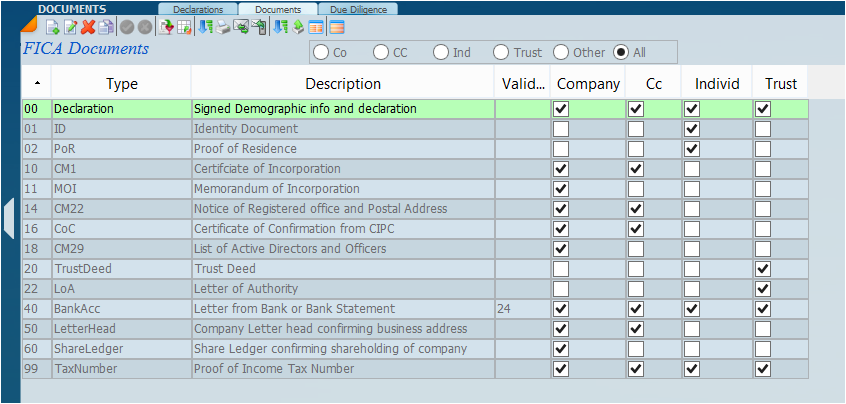 Identity / registration
Addresses
Contact details
Registrations with authorities and regulatory bodies
Identity / registration
On-Boarding - Client Declarations
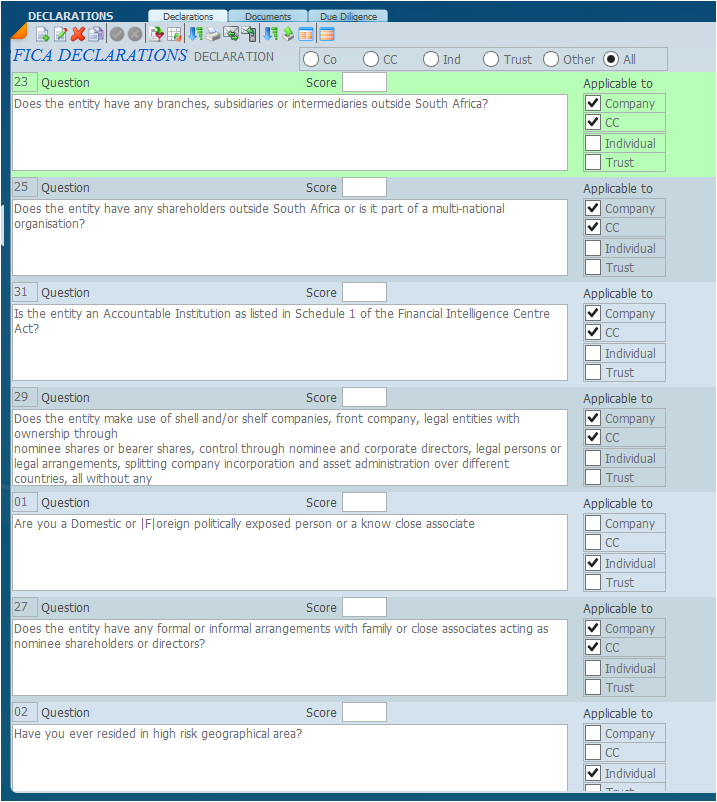 Due Diligence On-Boarding and Transactions
TFS – Targeted Financial Sanctions List
This list is updated periodically and every FIC client of yours must be scrutinised against this list as and when it is updated
RMCP – Risk Management and Compliance Program
https://www.fic.gov.za/amendments/Pages/riskmanagement.aspx
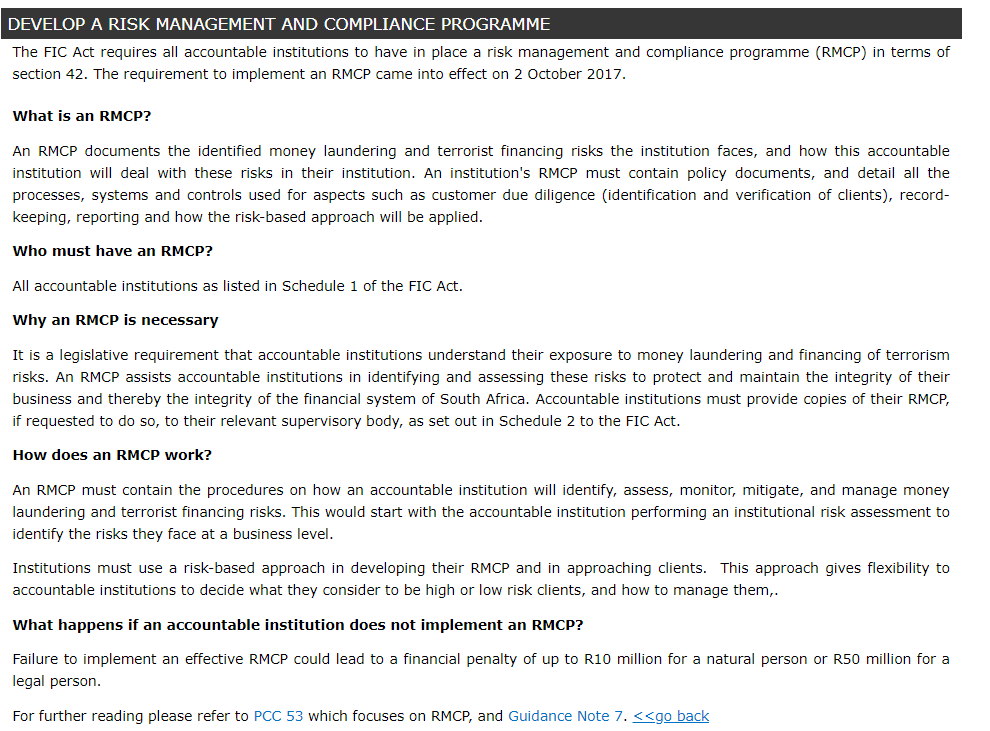 RMCP
Section 42 of the FIC Act places an obligation on accountable institutions to develop, document, maintain and implement a RMCP 
Needs to apply a risk based approach
Commensurate with the size of the practice and nature of your clients and the services offered.
	Ie could be relatively simple or fairly complex
Indicate the compliance officer
Information gathered ito client identity and demographics
Documents gathered and stored to verify
Declarations requested 
Due diligence details 
Contents and procedures must be communicated to all staff
Available for reference
Indicate Record keeping, where , how and what medium
Reviewed regularly
Record Keeping
Section 22 of the FIC act provides for an obligation to keep records 
Records of the following must be kept
Information re client identification (demographics)
Documentation
Client declarations
transactions 
due diligence
Records must include date, references and person who conducted the due diligence and any other pertinent info to enable a trace
Records must be easily accessible by the practice.
Must be ready available to the FIC when required
Must be able to be reproduced in a legible format (ie reports)
Must be tamper proof and prevent unauthorised access
Be kept for a minimum period of 5 years
All elements of record keeping must be detailed in the RMCP
SHOW SOFTWARE
Sky - FICA
Separate additional module
A FICA client is a Tax or Sec client as well as sub links directors/shareholders/members/trustees/beneficiaries etc
It is unique, eg only once irrespective if director of multiple companies
Have to use other module specifically SkySec
Sky - FICA
Price

R 2200.00 once of initiation or setup fee

And

R 18.00 per FICA client per annum
Or
R 1.50 per FICA client per month

All prices are exclusive of VAT